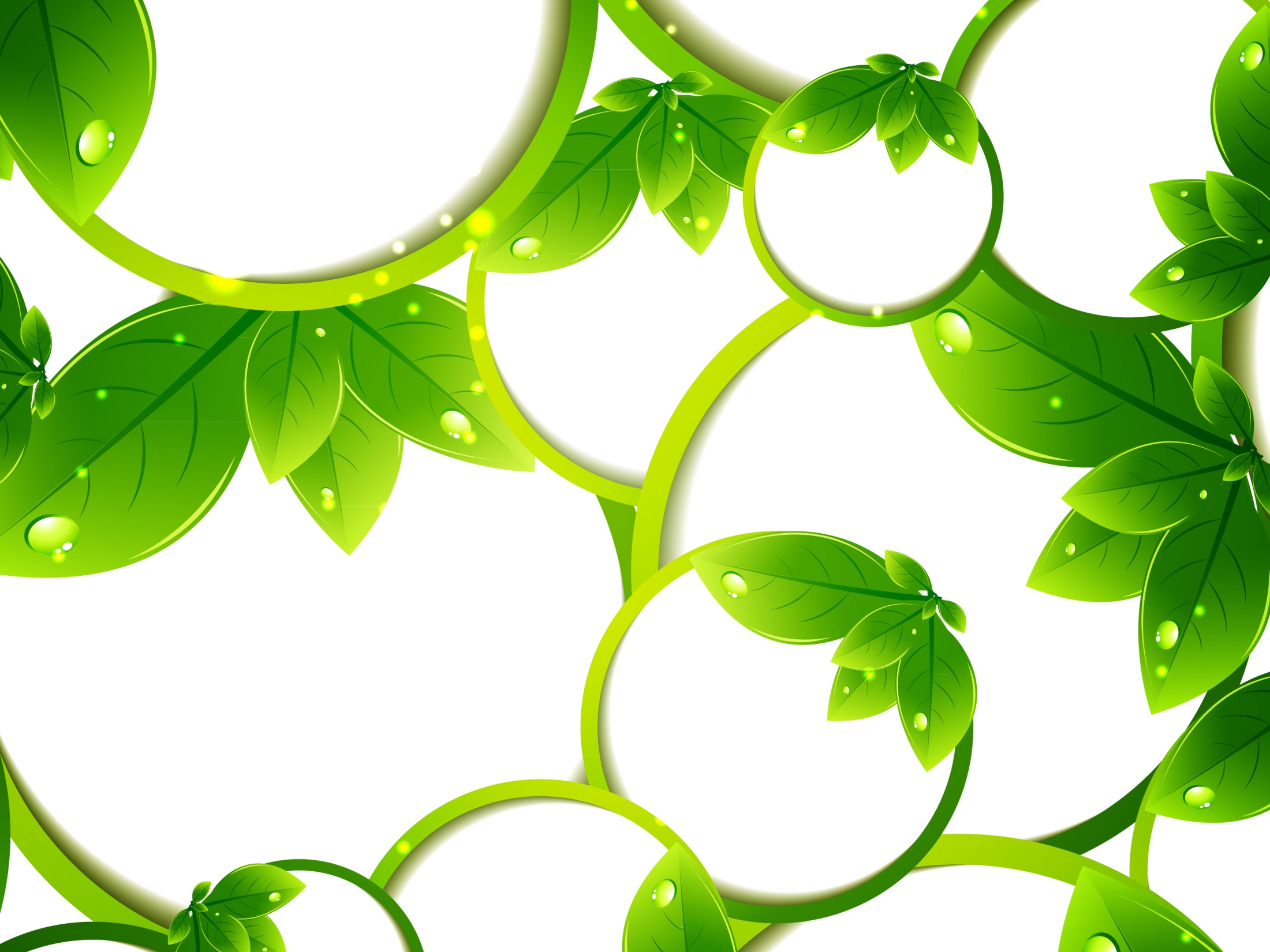 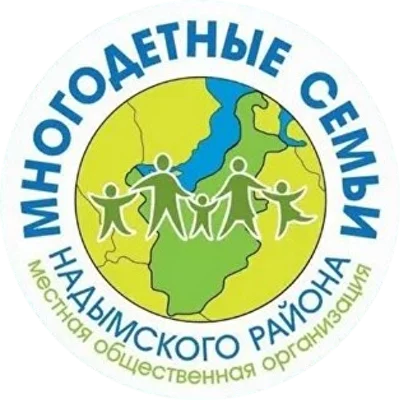 Местная общественная организация «Многодетные семьи Надымского района»
1
25.03.2015 – дата регистрации
2
100 семей – в составе общества
3
Цель – 

помощь и защита интересов многодетных семей, семей в составе которых воспитываются дети-сироты и дети, оставшиеся без попечения родителей и семей с детьми, находящихся в тяжелой жизненной ситуации, участие в формировании социально-экономической политики района в интересах семьи, материнства и детства.
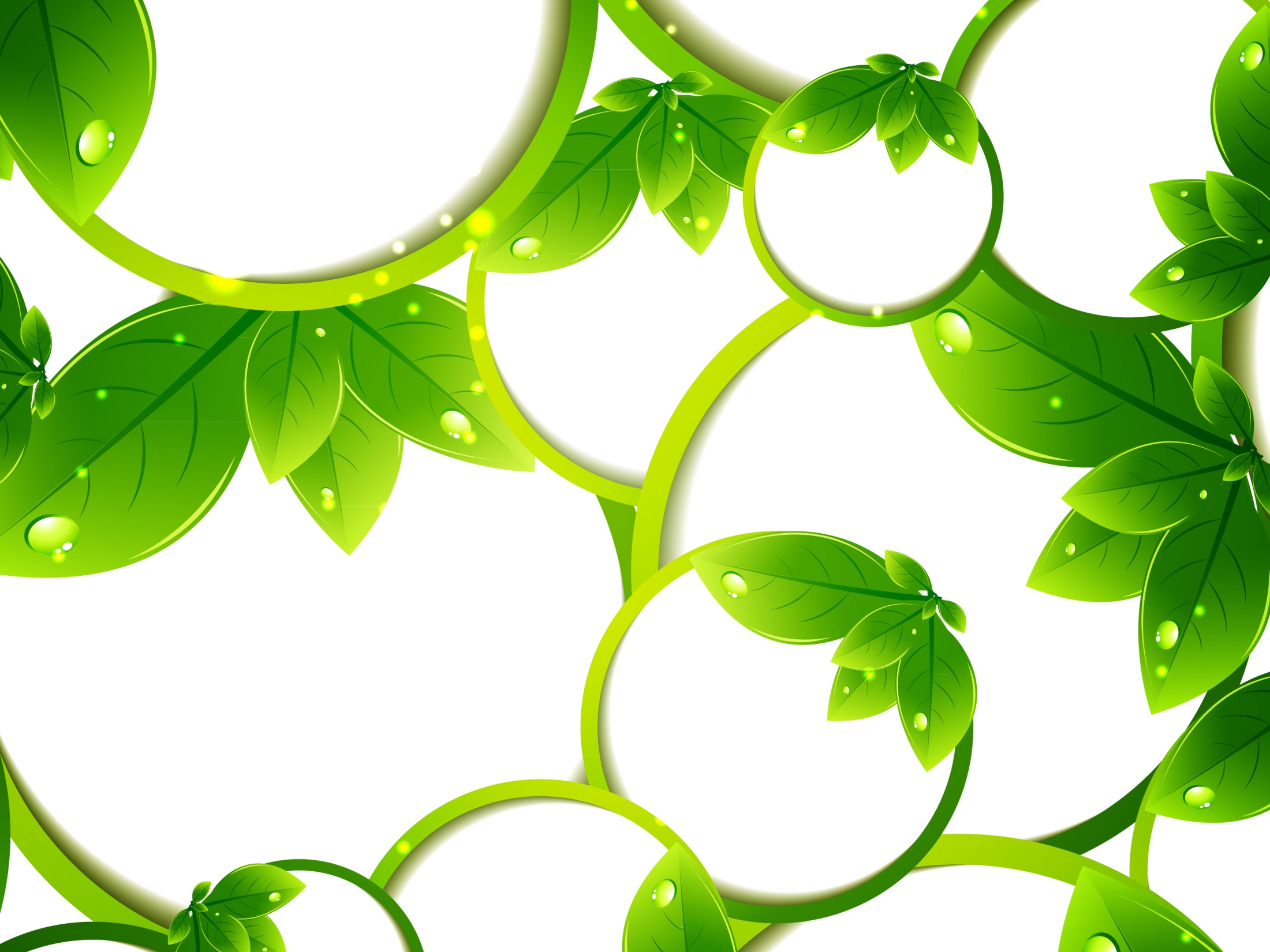 Руководитель (председатель правления)
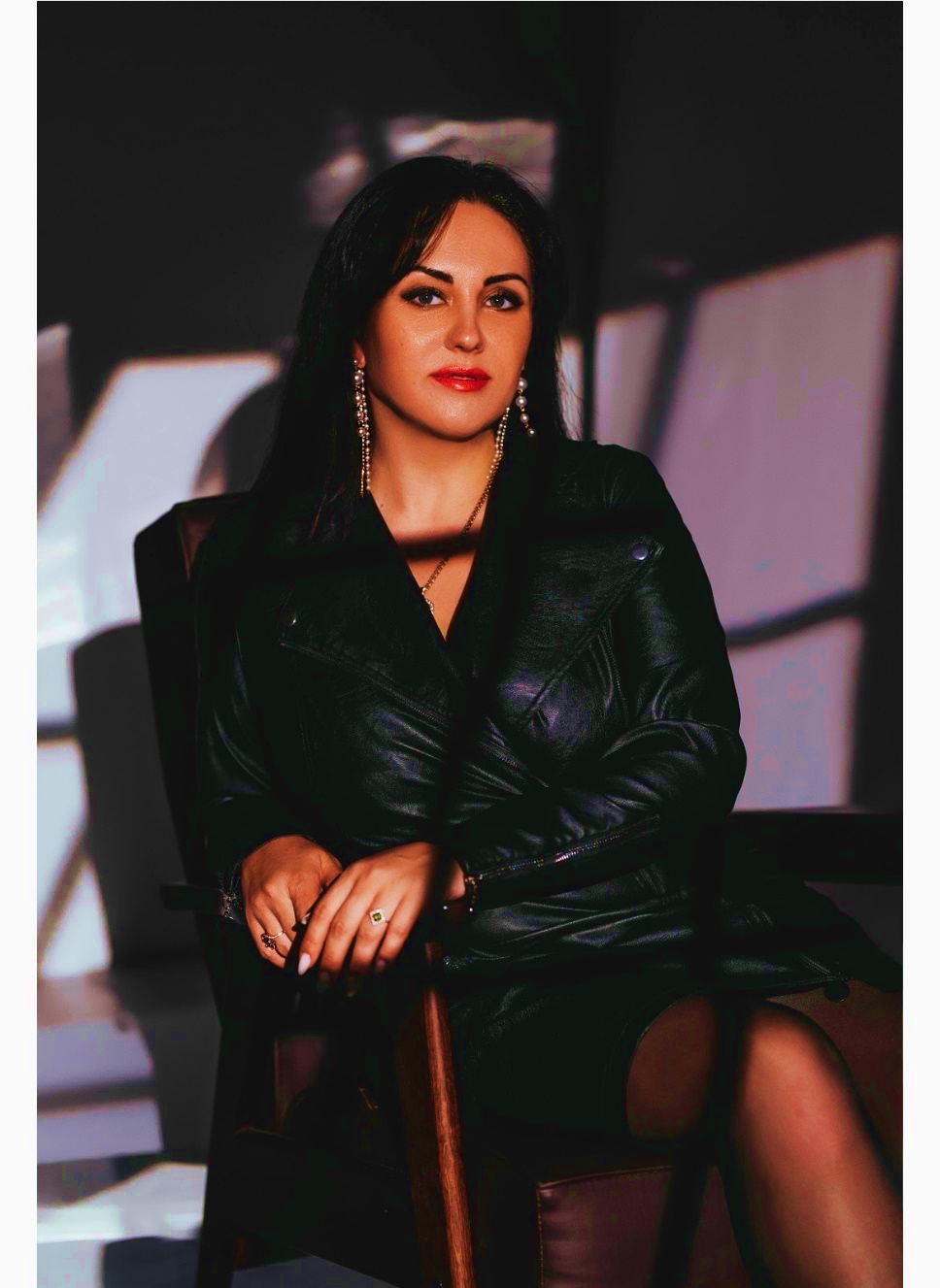 Светлана Владимировна
Корницкая
4
Консультации родителей
1
Проект «Город мам»
2
Проект «Школа мастеров»
3
5
Проект «Шьём для защитников»
Праздники для детей сообщества
Направления работы
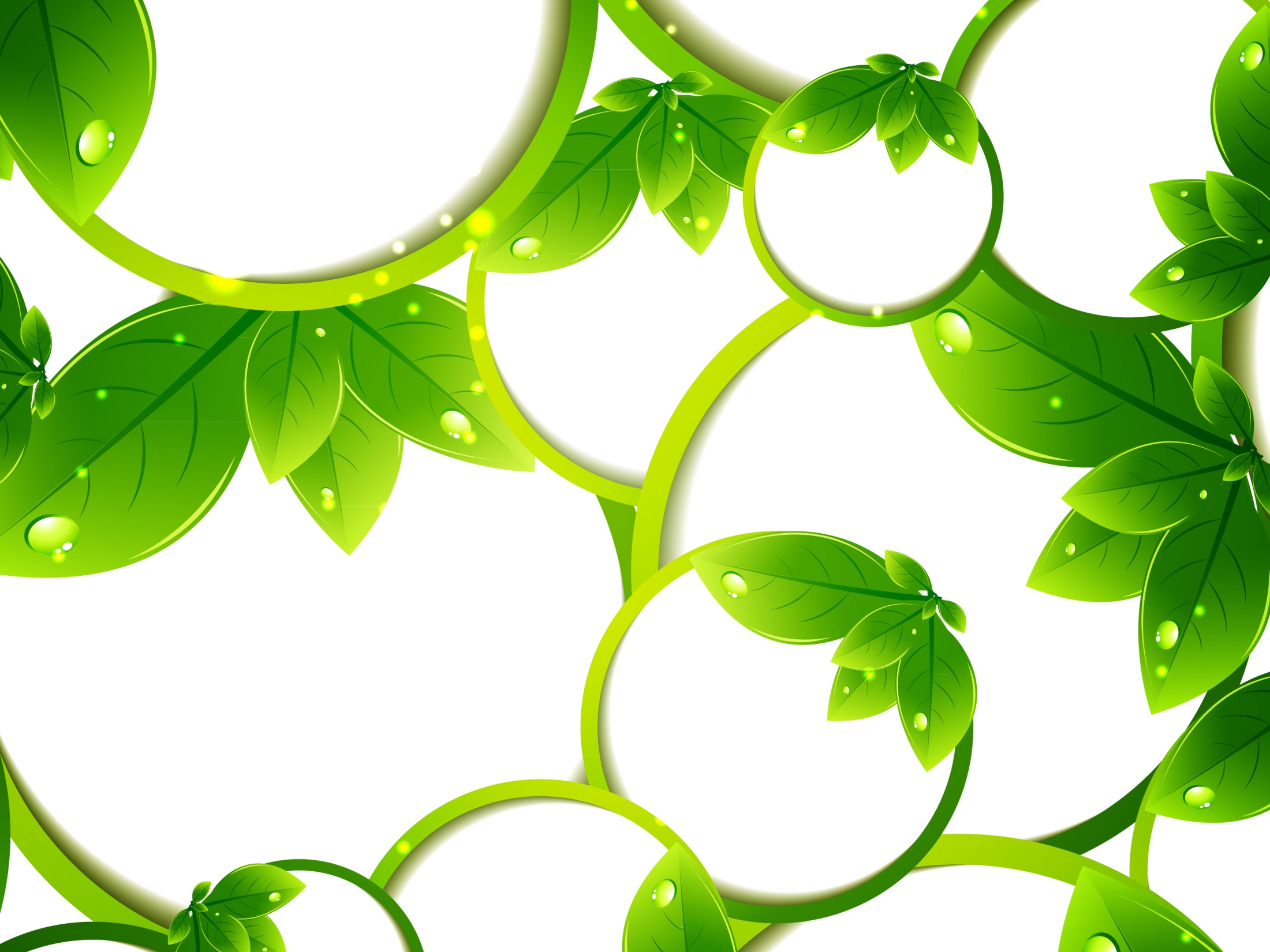 Волонтёры регулярно привлекаются в качестве:
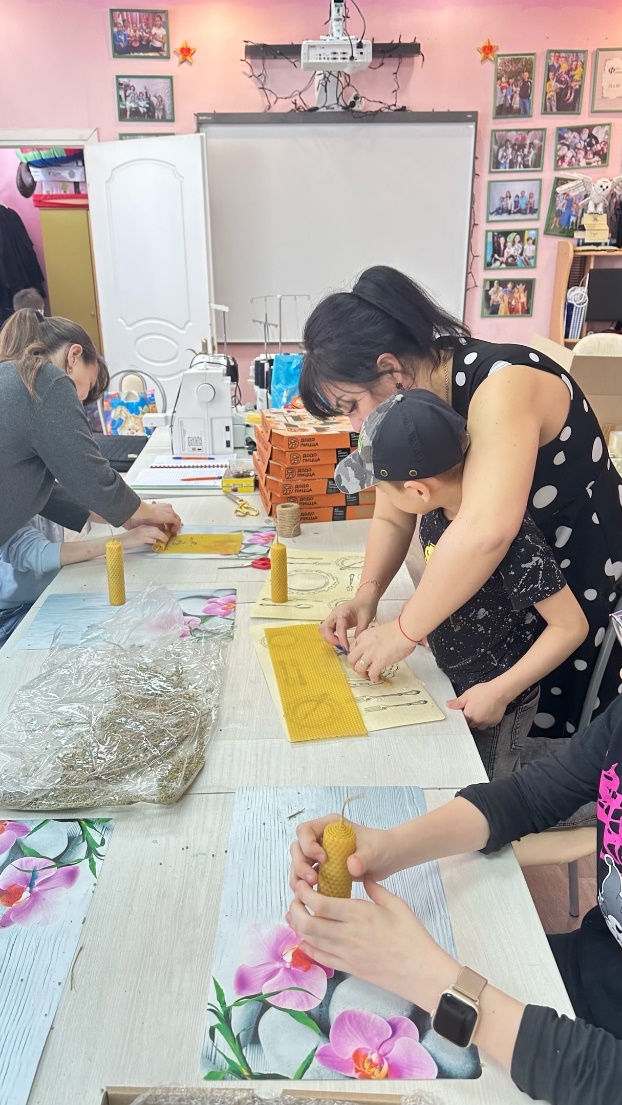 Фотографа мероприятий
Ведущего мастер-классов
Помощника ведущего МК
Аниматора 
Делопроизводителя
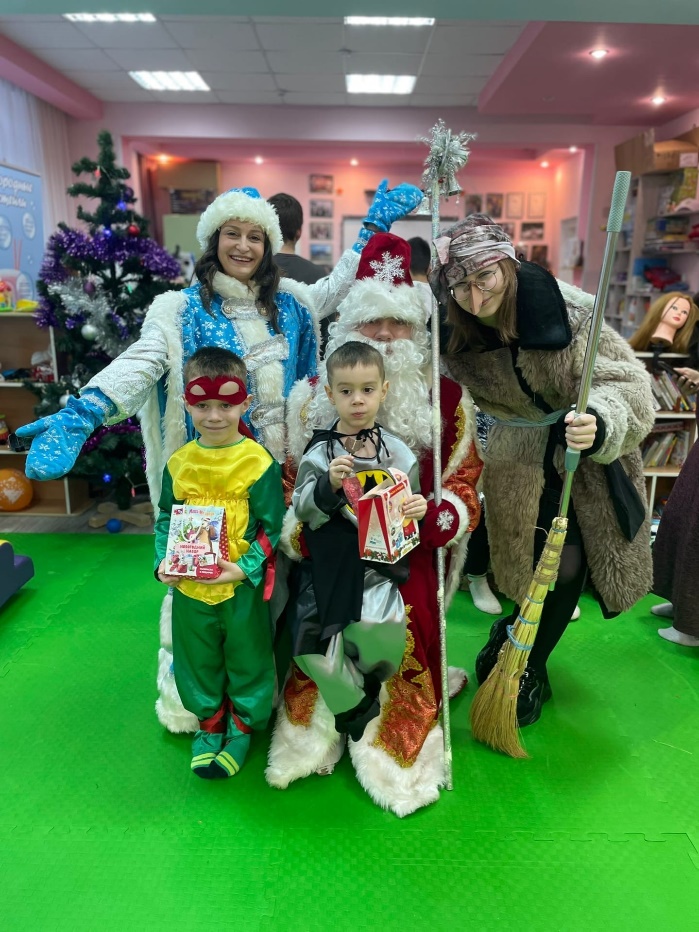 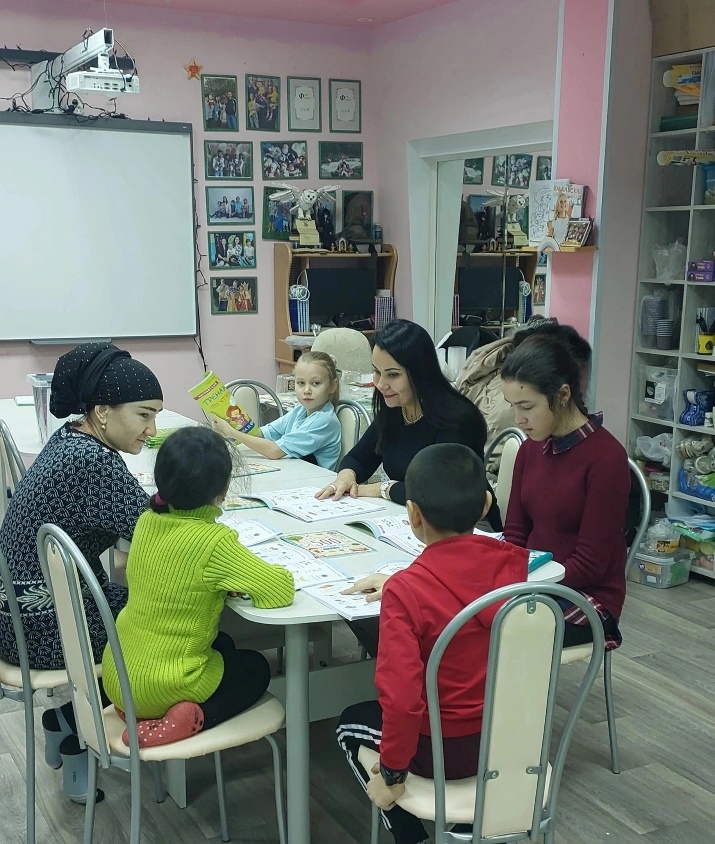 в 2023 году
активно развивается проект «Шьем Zащитникам» по пошиву предметов одежды для солдат – балаклавы, кофты, повязки, термоодежда, нашивки и прочее. К проекту присоединяется всё больше волонтёров, это и многодетные семьи и неравнодушные жители города.
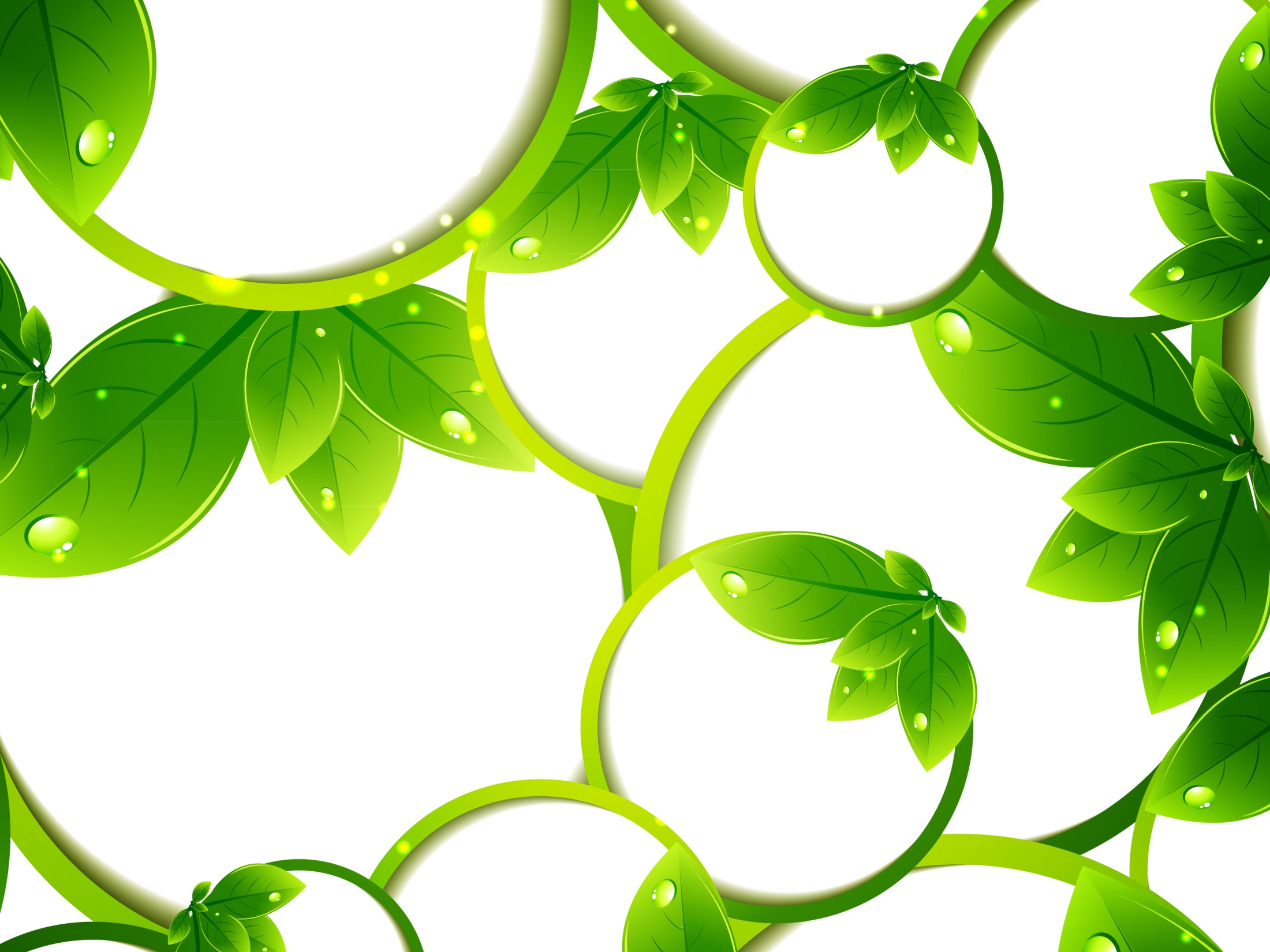 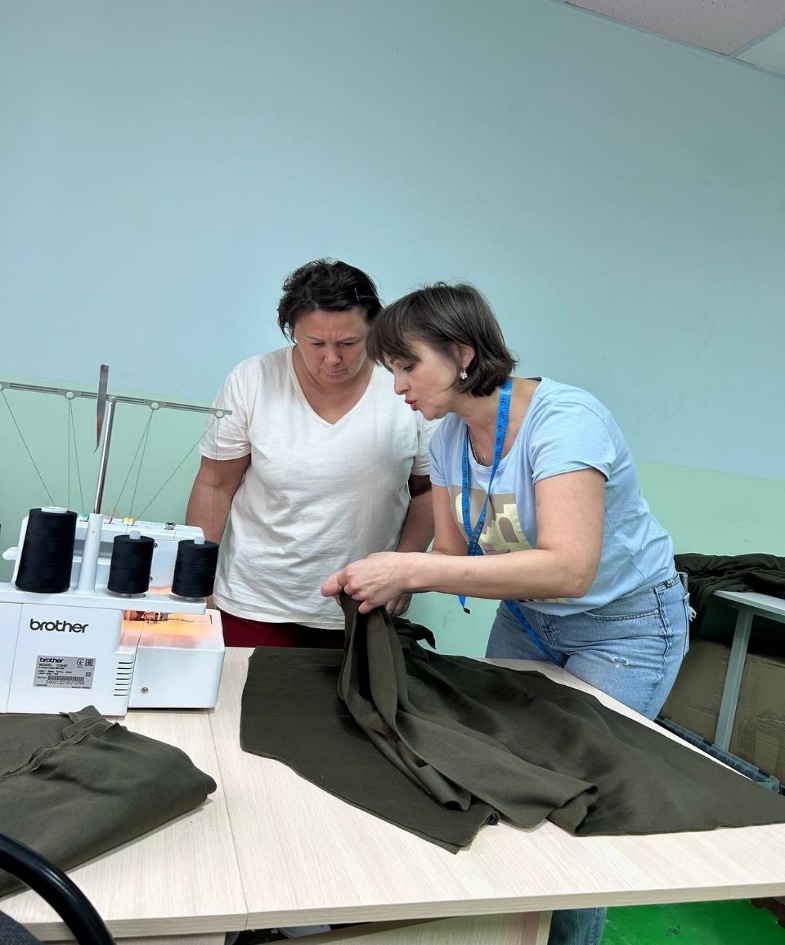 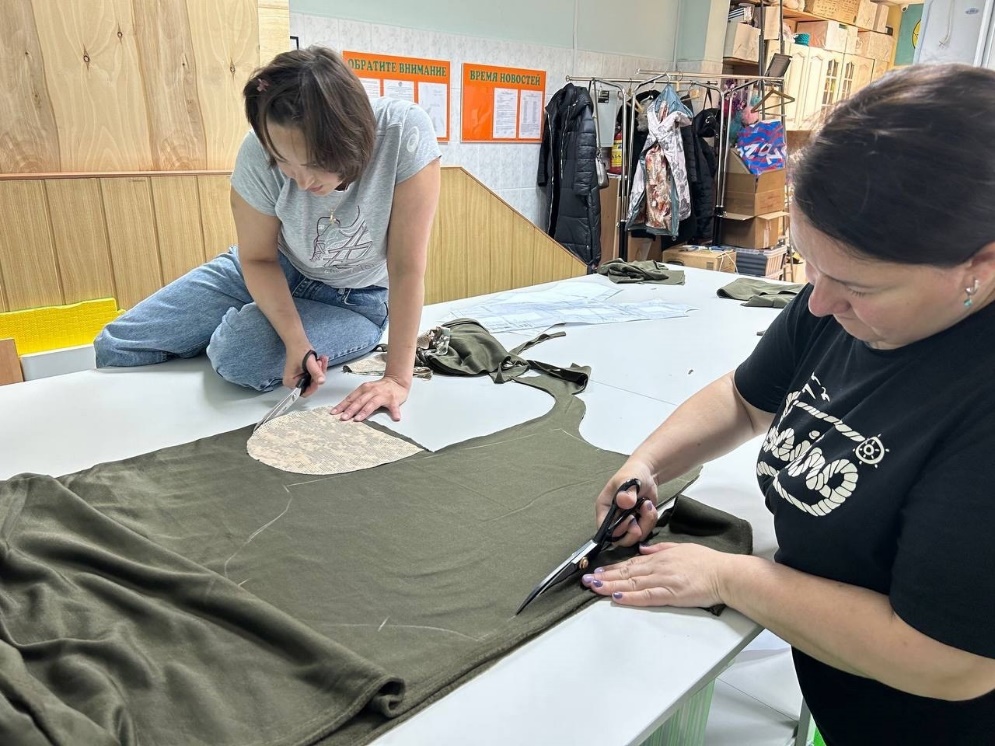 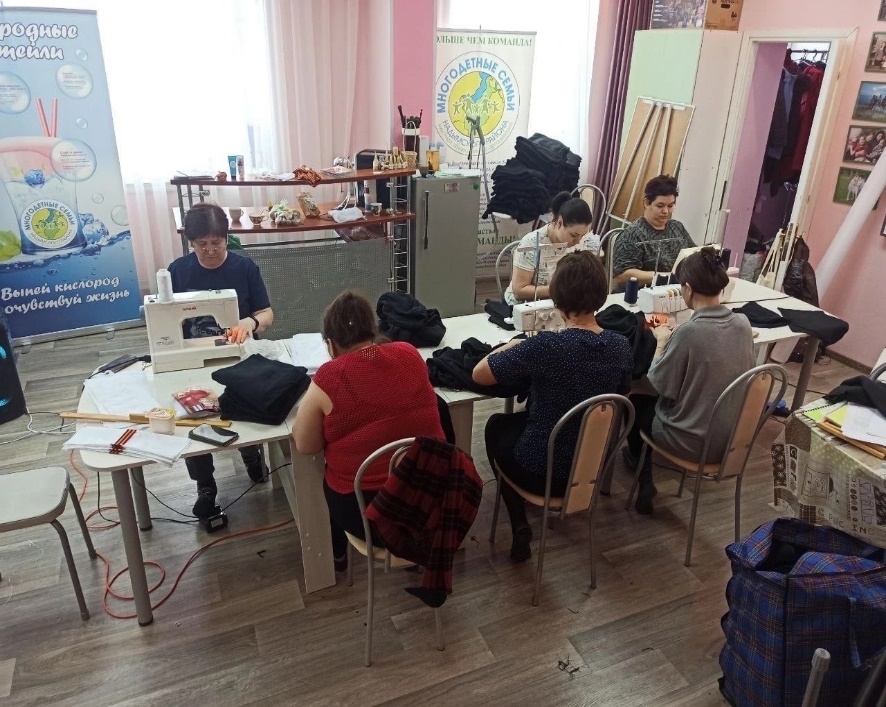 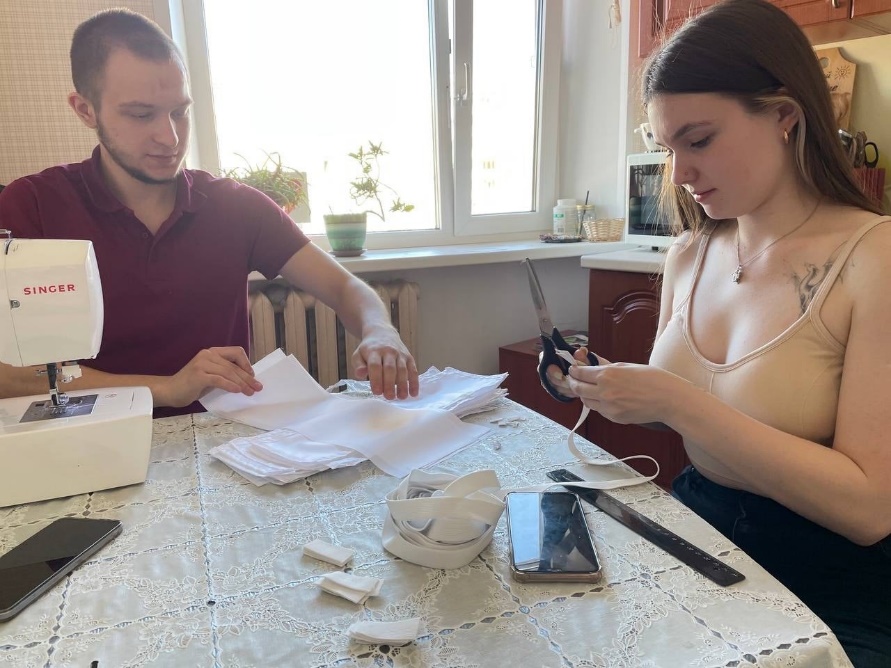